M & M Events
Décor and Event Setup
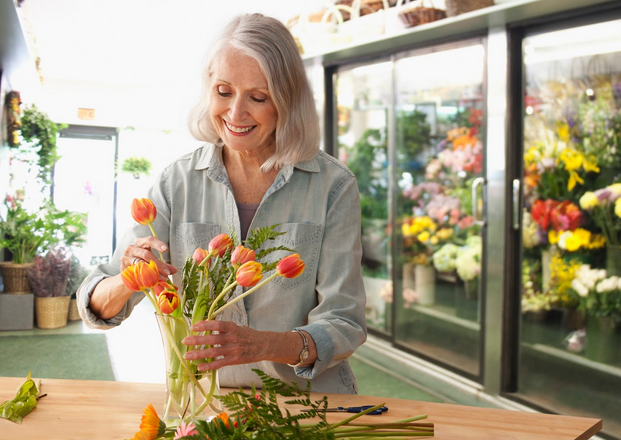 From tables and tents to flowers and forks we can provide everything you need to host the perfect affair.
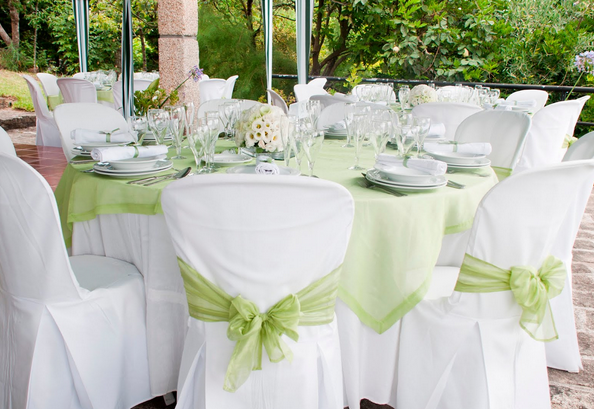